RTC+B Task Force
Update 

Matt Mereness


RTCBTF


January 12, 2024
Outline
RTC+B Program Update 
Plans for Meetings and Review Cycles
Today’s Meeting Purpose
2
RTC+B Program Update (excerpt from Dec Board T&S RTC Update)
RTC+B Program Update (excerpt from Dec Board T&S RTC Update)
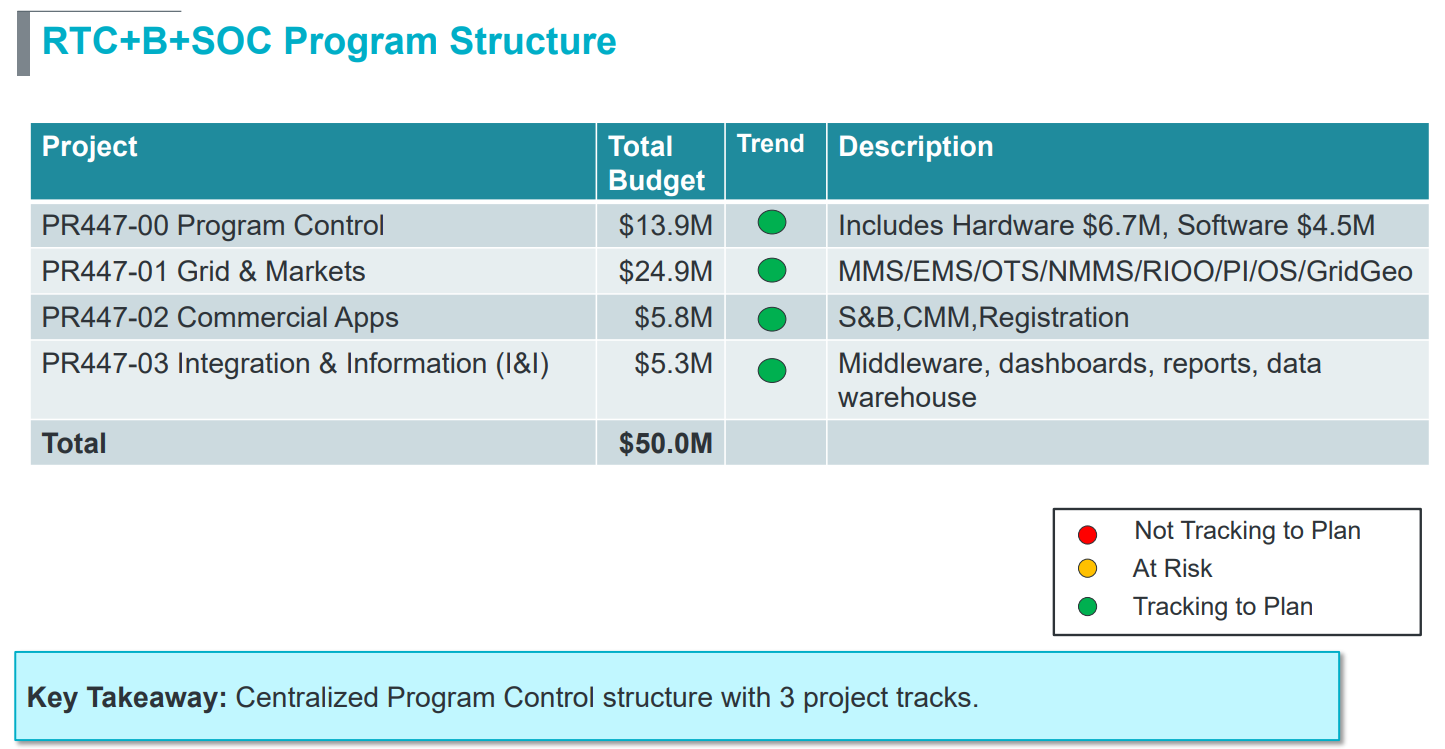 RTC+B Program Update (excerpt from Dec Board T&S RTC Update)
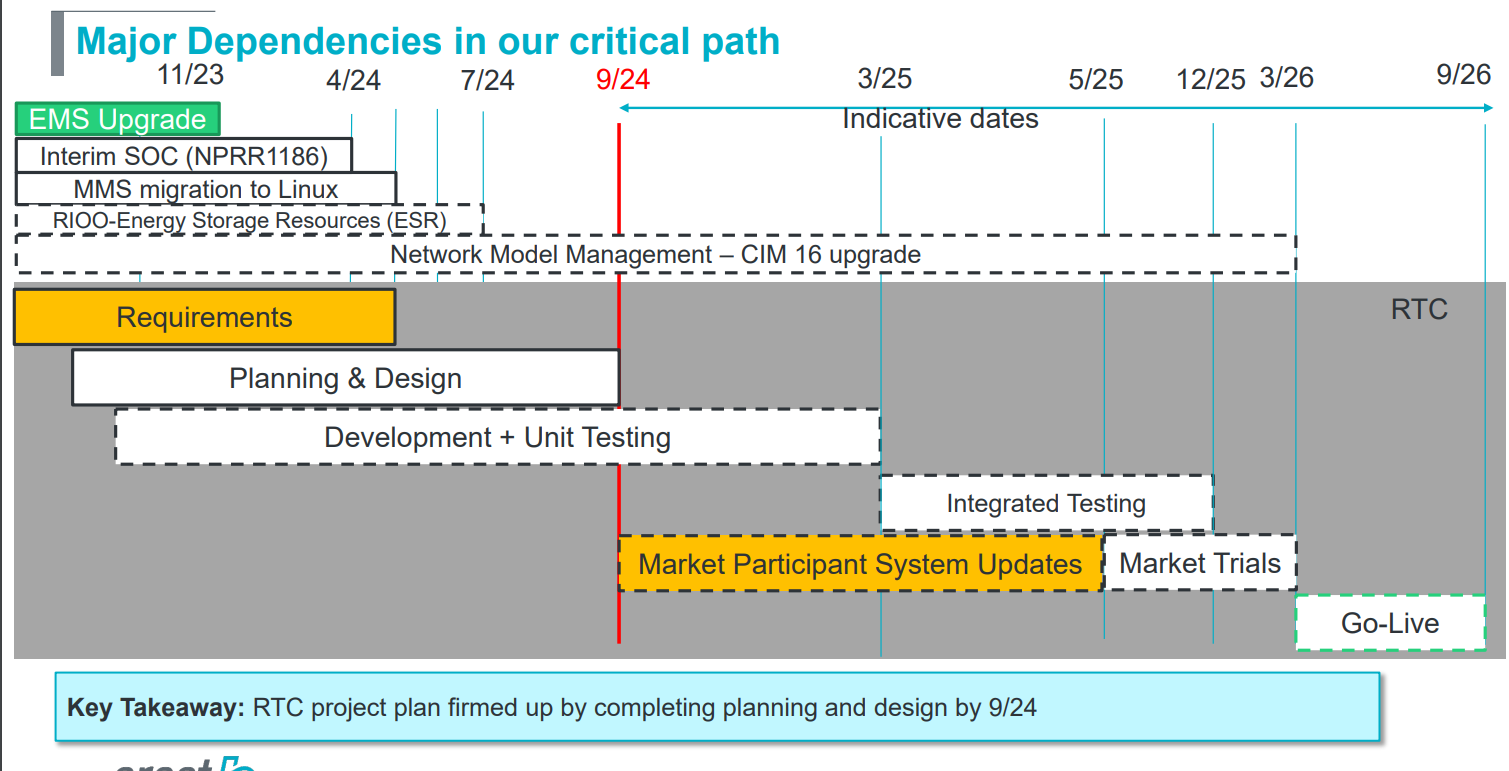 Plans for Meetings and Review Cycles
Reminder of RTC+B Program Scope
RTC Key Principles were approved to lay foundation of NPRR1007-1013
Consolidated Key Principles: https://www.ercot.com/files/docs/2020/04/01/RTC_Key_Principle_Quick_Reference.docx
Library of Key Principles: https://www.ercot.com/mktrules/puctDirectives/rtCoOptimization 
Battery Key Topic Concepts approved to lay foundation of NPRR1014
https://www.ercot.com/mktrules/keypriorities/bes
RTC State-of-Charge accounting in NPRR1204
Objective is to present concepts or issues that need to be resolved for an effective implementation.
Coordinating timelines for interface requirements and testing, 
Providing the forum for any analysis or policy decisions (such as parameter values)
Coordinating market readiness and cutover activities,
Review draft Revision Requests or other artifacts necessary to successfully implement the program within the identified timeframes, and discussing other details as needed.
Lessons learned from RTCTF to avoid being delayed in decisions:
Meeting #1: Initial concept presented by ERCOT staff
Meeting #2: Comments and alternatives presented by MPs
Meeting #3: RTCTF consensus achieved or escalated to TAC for a vote to decide the matter.
Today’s Meeting
Provide an overview of current open issues that need to be resolved which were identified by RTCTF or more recently by ERCOT staff.
Identify which issues will need some type of Revision Request, and which decisions may simply be memorialized and reported to TAC. 
MPs are encouraged to help identify other issues that may need to be added to the list.
As stated previously, ERCOT plans to limit most topic discussions to 3 meetings (as reflected in the calendar) before taking to TAC.


Any questions before we review the RTCBTF Issues Calendar?